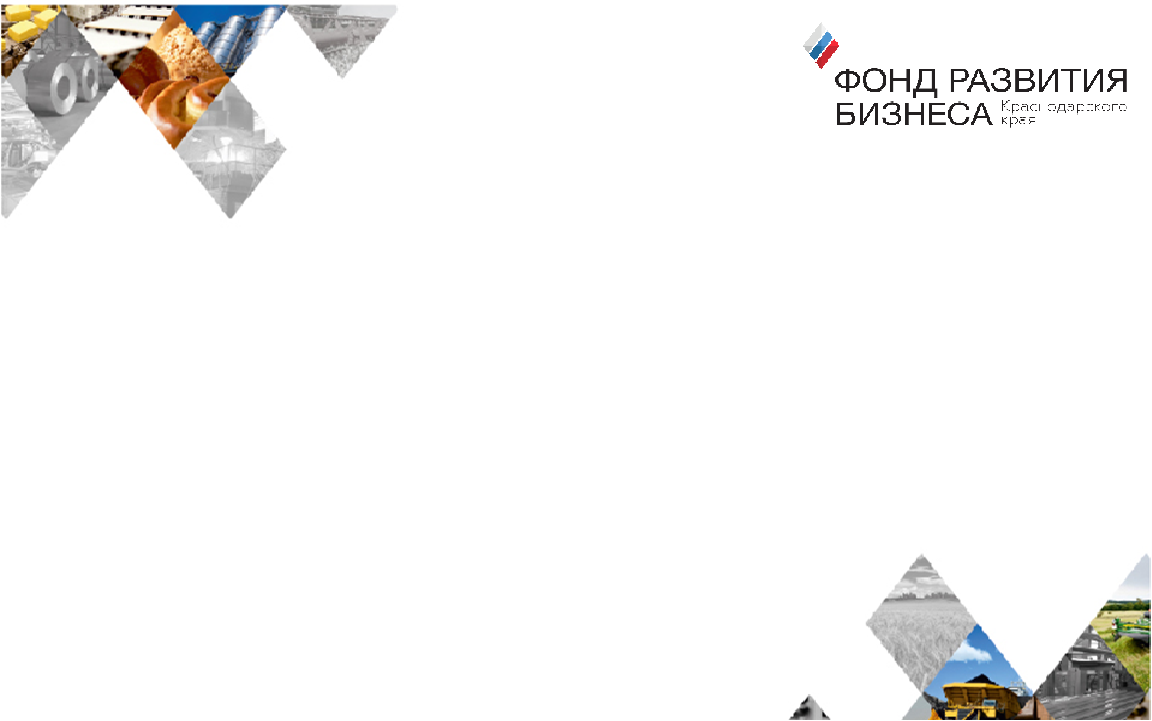 Поручительства Фонда развития бизнеса Краснодарского края 

Основные требования:
субъект МСП включен в Единый реестр субъектов малого и среднего предпринимательства;
регистрация не менее 6 месяцев на территории Краснодарского края;
отсутствие задолженности по налогам и сборам;
за последние 180 дней случаев просроченных платежей общей продолжительностью не более 5 календарных дней ;
отсутствие действующих процедур несостоятельности (банкротства).
Ставка комиссии за поручительство Фонда 
от 0,5% годовых.
Основные условия:
Сумма кредита – от 1 млн.руб.
Срок поручительства до 72 месяцев.
Сумма поручительства – не более 70% от суммы кредита, 
максимально 25 млн.руб. в рамках одного договора,
максимально 40 млн. руб. в рамках двух и более договоров,
максимально 50 млн. руб. на группу компаний.